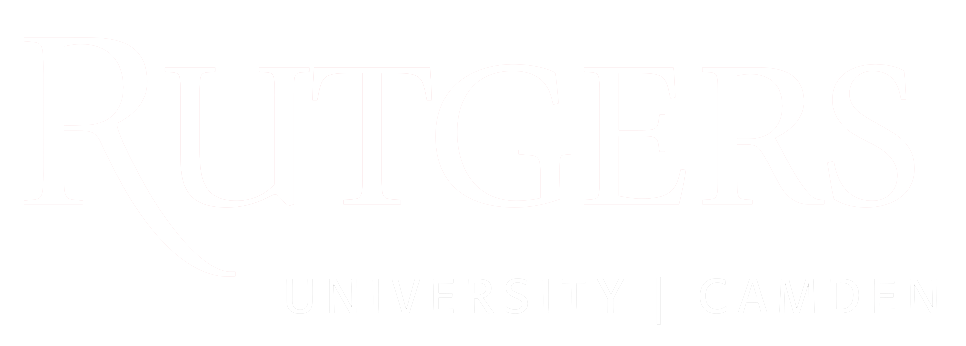 Title
Authors